Children and Youth Behavioral Health Initiative
Fee schedule workgroup session 3
February 15, 2023
Objective
Detail
Time
1. Recap vision and objectives
Recap fee schedule vision and progress to date
Review roles for each stakeholder type in future-state process for school-linked BH services
10 mins
Share potential phases and timelines for the fee schedule release / implementation
2. Discuss implementation timeline
30 mins
Objectives for today’s conversation
Review scope of services included in the fee schedule, discussing variations for TK-12 and higher education
3. Review fee schedule scope of services
10 mins
4. Discuss TA and Support Needs
Draft AS OF 02/14/23
Jamboard activity: Discuss potential support for fee schedule implementation
15 mins
5. Discuss school-linked grants design
Share updates on the administration structure for the school-linked grants
10 mins
6. Outline next steps and address questions
Review next steps and upcoming FSWG meetings
Discuss updates and design decisions shared
5 mins
Source: DHCS offline input as of 02/06/23
Fee schedule workgroup progress to date
To date, each fee schedule working group session has addressed a set of design and operational topics
Non-exhaustive
Draft AS OF 02/14/23
7
6
4
5
3
1
2
FEBRUARY 2023:
(Where we are today)
Implementation planning
OCTOBER 2022:
Vision and overview
MARCH 2023:
(Preliminary plan; to be refined with input from this group)
Provider network
DECEMBER 2022:
Scope of services
Align on goals for the working group
Discuss vision for the fee schedule
Understand potential design and operational considerations to support implementation
Discuss potential scope of services which may be included in the fee schedule 
Brainstorm potential support options for schools, including use of one-time grants which will be administered as part of CYBHI
Discuss preliminary plans for phased implementation
Review progress on defining the scope of services and payers of responsibility
Share grant opportunities for educational partners to support fee schedule readiness
Discuss potential process for LEAs/IHEs to become part of the school-linked provider network  
Review plans for provider network oversight and quality assurance 
Further discuss opportunities for technical assistance
Source: Fee schedule workgroups on 10/24/22 and 12/05/2022
Recap: Learnings from workgroup and partner to date
Draft AS OF 02/14/23
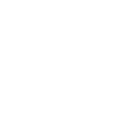 What DHCS and DMHC have heard from this workgroup and stakeholders to date
Implications for DHCS and DMHC in fee schedule implementation
New processes will likely take time to operationalize, and there is an opportunity to learn from the experiences of early fee schedule users
Build time into implementation plan to listen to early adopters and incorporate feedback into design of future phases
Schools may need additional infrastructure, capacity and partnerships in order to take advantage of the fee schedule
Support schools in building needed capabilities for fee schedule readiness through the school-linked grants program, technical assistance, etc.
TK-12 and higher education have different needs in terms of the behavioral health services that are suitable to provide in schools
Refine scope of services to include guidance around appropriateness of each setting and different needs of various student populations
Source: Fee Schedule Workgroup session on 12/5/2022; DHCS working session on 12/15/2022
1. Vision and objectives
Draft AS OF 02/14/2023
Source: DHCS and stakeholder conversations as of 1/5/2023
1. Recap: Vision for an all-payer school-linked fee schedule1
To leverage the CYBHI fee schedule as a sustainable funding source for school-linked BH services that: 
Increases access to school-linked BH services for children and youth
Creates a more approachable billing model for schools and local educational agencies (LEAs)2
Eases burdens related to contracting, rate negotiation, and navigation across delivery systems
Reduces uncertainty around students’ coverage
Draft AS OF 02/14/23
1.	Additional definitions of organizations included as payers in the all-payer, school-linked fee schedule to be provided by DHCS.
2.	According to California Health and Safety Code section 1374.22, a “local educational agency” means a school district, county office of education, charter school, the California Schools for the Deaf, and the California School for the Blind.
1. The fee schedule will be one part of a broader delivery system supporting coverage for students across California
Draft AS OF 02/14/23
NON-EXHAUSTIVE
ILLUSTRATIVE
Contracts with managed care plans (MCPs), county behavioral health, or commercial or self-insured plans for additional behavioral health services beyond the scope of the fee schedule (e.g., Enhanced Care Management, Specialty Mental Health Services)
LEA-BOP funding for approved health-related services provided by qualified health service practitioners to Medi-Cal eligible students​​​​​​​​
Statewide all-payer fee schedule for reimbursement of school-linked behavioral health services from (as applicable): 
Commercial plans, for all included services
Medi-Cal MCPs, for included mental health services
Medi-Cal County BH Plans, for included SUD services
(Future State)
Other existing education funding for mental health -  Community Schools,  Multi-Tiered System Support (MTSS), Positive Behavior Intervention and Supports (PBIS), etc.
Individuals with Disabilities Education Act (IDEA) funding for students with special needs, including Educationally-Related Mental Health Services (ERMHS)
Draft AS OF 02/14/23
1. The fee schedule will be centered on the LEA or IHE, enabling them seek reimbursement for school-linked BH services
LEA, IHE, or BH provider enrolls in school-linked provider network
Provider delivers services at or near school site
Responsible party submits claim for reimbursement
Plan remits payment at the established rates
State conducts ongoing audit and accountability
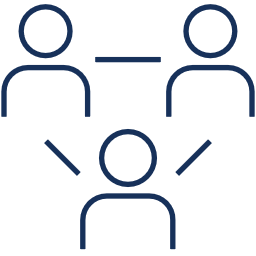 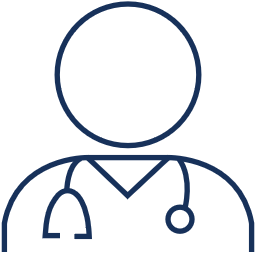 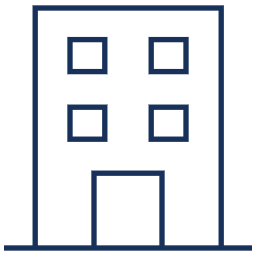 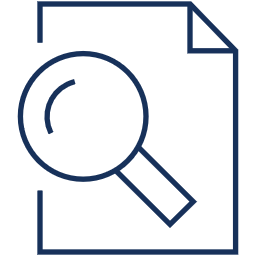 LEA, IHE or contracted BH provider bills directly for services
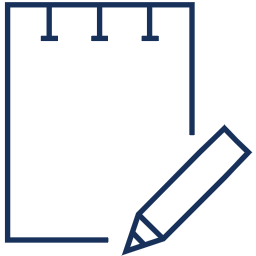 LEA or IHE provides or arranges for the provision of eligible medically necessary services – on or near campus, mobile, etc.
LEA or IHE enrolls as a school-linked network provider and hires eligible2 BH practitioners
Relevant payer1 remits payment the established all-payer rates
State monitors for appropriate and timely reimbursement and fraud, waste, and abuse
LEA or IHE uses third party administrator to bill  for services
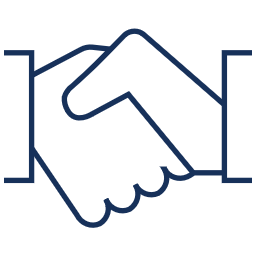 LEA or IHE contracts with BH providers, which enroll separately as network providers
1.	E.g., Managed Care Organizations (MCOs), County BH, Commercial plans
2.	Eligible providers for reimbursement for specific services will be included in the scope of services of the fee schedule.
1. Implementing the statewide fee schedule requires continued engagement with implementing partners
Key questions to address prior to implementation: 
What will be the requirements/process for LEAs/IHEs, and their providers, to participate in the provider network?
What will be the relationships between plans and school-linked providers (e.g., MOUs, contracts)? 
How will billing and claiming work (e.g., claims processing)? 
How will technical assistance be provided? 
How will oversight and quality monitoring be structured?
Draft AS OF 02/14/23
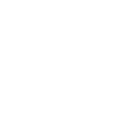 Implementing Partner
Role(s) and responsibilities
Meet enrollment requirements for state and federal funding 
Register as a provider in school-linked network
Hire and/or contract with providers to deliver services
Submit reimbursement claims (potentially with third party support)
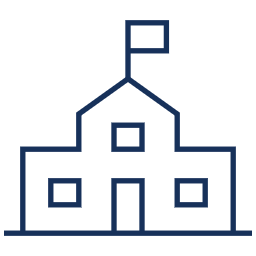 LEAs and IHEs
Reimburse1 school-linked providers for outpatient mental health and SUD services included in the fee schedule, if provided or arranged by schools/districts
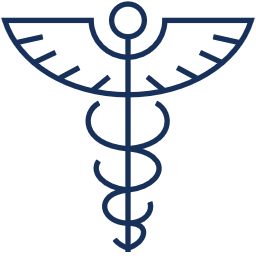 Medi-Cal managed care plans
Commercial plans
Reimburse, 2 as applicable, school-linked providers for SUD services included in the fee schedule, if provided or arranged by schools/districts 
Contract or partner with LEAs/IHEs as a school-based provider
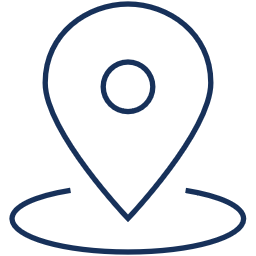 County BH Departments
Reimburse,2 as applicable, school-linked providers for non-specialty mental health services included in the fee schedule, if provided or arranged by schools/districts
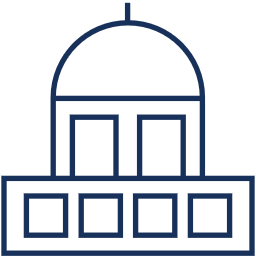 CBOs and providers
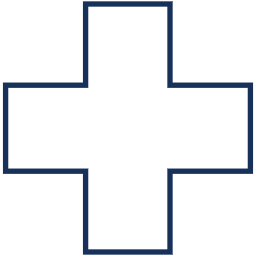 Contract or partner with LEAs/IHEs to increase access to school-linked services
1.	See H&S Code 
2.	See W&I Code, section 5961.3
Workgroup Discussion
2. Fee schedule implementation timeline
Draft AS OF 02/14/23
2. Due to the complexity of fee schedule implementation, and based on feedback from key partners, DHCS proposes a phased approach to fee schedule implementation
SAMPLE TIMELINE – FOR DISCUSSION | Preliminary
2024
2025
Preliminary, non-exhaustive
Jan
~July
~Jan onwards
Phase 1–Early Adopters
Phase 2–Regional Expansion
Phase 3-Rolling Opt-In
Cohort Participants
K-12
Small group of LEAs1 with existing billing infrastructure and enrolled in LEA-BOP
AND
Higher Ed
Campuses from the California Community Colleges
Expansion to additional districts and/or school sites in Phase I counties
AND
Expansion to LEAs in additional counties within the same region
AND
Select higher ed campuses within CSU and UC systems
All California IHE campuses, LEAs, charter schools, California Schools for the Deaf and California Schools for the Blind - on a rolling opt-in basis 
Note: Ongoing opportunities to register / enroll every 6 months
All proposed cohorts include associated commercial plans, MCPs and County BH partners
1. Local education agency
2. Institutions of higher education
2. Timeline and examples of key milestones for each phase of implementation
Draft AS OF 02/14/23
Non-exhaustive
SAMPLE TIMELINE – FOR DISCUSSION | Preliminary
2024
2025
Preliminary, non-exhaustive
~Jan
~July
~Jan onwards
Phase 1-Early Adopters
Phase 2-Regional Expansion
Phase 3 – Rolling Opt-In
What decisions need to be made prior to launch
Final scope of services and published FFS rates
School-linked provider network guidance and Medi-Cal enrollment for Phase I counties
Billing and reimbursement guidance for Phase I counties 
Policy guidance for Phase I counties
Implementation TA toolkits
Billing infrastructure
Updated guidance materials for schools, including:
Policy guide & implementation TA toolkits (revised)
Provider manual and enrollment processes
Conditions for LEA/ IHE network participation
Revised guidance for Phase II based on feedback from early adopters
Provider network management (e.g., enrollment, credentialing, oversight/monitoring) processes and policy guidance
Note: Elements to be finalized ~3-6 months prior to “go live”
Gather feedback from fee schedule Phase I and II early adopters
Revise policy, processes, and guidance based on lessons learned
Workgroup Discussion
3. Fee schedule scope of services
Draft AS OF 02/14/23
Source: DHCS and stakeholder conversations as of 1/5/2023
3. Recap: Guiding principles for services included in the fee schedule
Draft AS OF 02/14/23
Non-exhaustive
Guiding principles: Services included in the state-wide, all-payer school-linked fee schedule are meant to directly impact or enable student health outcomes. Services in the fee schedule1… 
Are currently reimbursed or reimbursable under existing State or Federal authorities
Are sufficiently suitable to provide to students in school settings and additive to services provided elsewhere
Will NOT involve classroom-based services delivered by an ineligible practitioner type (e.g., teachers)
Will NOT duplicate services which schools are currently required to provide under State or Federal authorities
1.	Guiding principles were developed based on a DHCS OSP working session held on 10.26.2022
Source: DHCS OSP working sessions on 10/18/2022 and 10/26/2022; DHCS leadership offline input 10/17/2022
3. Overview of scope of services included in the fee schedule
Draft AS OF 02/14/23
Non-exhaustive
Services included in the fee schedule will fall into the following categories:
A. Psycho-education
C. Treatment
B. Screenings and Assessments
D. Care coordination
Source: Fee Schedule Workgroup session on 12/5/2022; DHCS OSP Working Session on 12/15/2022; Manatt research as of 12/19/2022
3. Updated services included in the scope of the fee schedule (1/2)
Draft AS OF 02/14/23
Non-exhaustive
Future guidance will specify the circumstances under which these services may be billed across settings and payers
Using input from the FSWG, the refined the fee schedule scope of services includes the following service categories:
Category
Service
Family-based behavioral health education
Psycho-education
Individual preventative wellness and skill-building
Group / individual peer services
Group wellness education and skill-building
Health education by Community Health Workers
Health education by Wellness Coaches*
Pre-clinical SUD intervention counseling
Student discussion/ support groups
Screenings and assess-ments
Screenings (initial)
Screenings (secondary)
SUD screenings
Brief interventions (SUD)
Assessments
*Pending State Plan Amendment for addition of Wellness Coaches
3. Updated services included in the scope of the fee schedule (2/2)
Draft AS OF 02/14/23
Non-exhaustive
Future guidance will specify the circumstances under which these services may be billed across settings and payers
Using input from the FSWG, DHCS and DMHC refined the fee schedule scope of services to include the following:
Category
Service
Evidence-based therapies
Treatment
Family therapy
Group therapy
Individual therapy
Crisis intervention1
SUD – Group counseling
SUD – Individual counseling
SUD – intervention
SUD – Crisis intervention
Case consultation
Care coordination
Case management2
SUD – physician consultation
1. Crisis intervention when provided by school-based providers; following appropriate escalation protocols
2. Case management services provided to students with commercial coverage. Case management for Medi-Cal is the responsibility of Medi-Cal MCPs
3. Next steps for the fee schedule scope of services
Draft AS OF 02/14/23
Non-exhaustive
For each of the services included in the fee schedule, DHCS will publish:
Relevant CPT / HCPCS codes
Eligible provider types to deliver service
Reimbursement rates
Additional rate modifiers (e.g., for telehealth), as appropriate
Source: Fee Schedule Workgroup session on 12/5/2022; DHCS Working Session on 12/15/2022
4. Fee schedule technical assistance/support needs
Draft AS OF 02/14/23
Source: DHCS and stakeholder conversations as of 1/5/2023
4. For discussion: What technical assistance or support structures would be most helpful?
The need for potential technical assistance will likely vary by implementation partner (e.g., K-12, Higher Ed, health plans, CBOs)
Based your current role, please reflect on the following: 
For what parts of the process are you most in need of technical assistance, given your role in the process and the open topics for discussion?
What specific topics would you want technical assistance on and how might that best be delivered (e.g., guidance documents, webinars, office hours, communities of learning)?
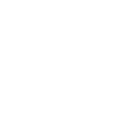 Process step
Potential technical assistance topics (non exhaustive)
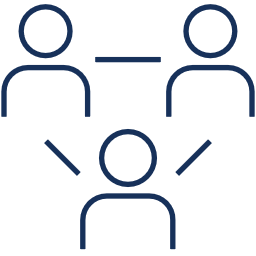 Provider enrollment
Understanding provider enrollment process
Relationships between LEA and health plans or counties
Contracting or hiring BH providers including PPS
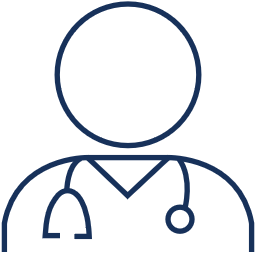 Delivery of services
Ensuring infrastructure support for expansion of services (e.g., physical space)
Understanding student eligibility for services
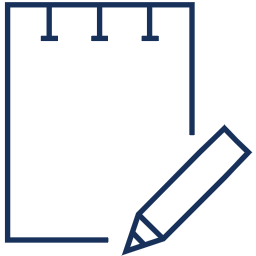 Claims submission
Understanding billing requirements across funding sources (e.g., IDEA)
Submitting claims documentation
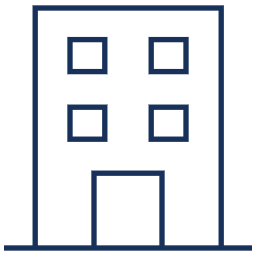 Interacting with billing vendor / resolving issues Receiving and reconciling reimbursement
Paying provider contractors (as needed)
Payment
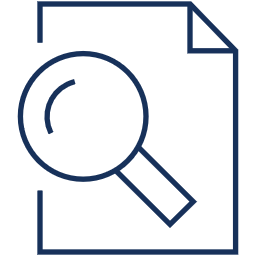 Identifying and tracking performance indicators (e.g., range of services provided, students reached)
Understanding compliance requirements
Reporting
1. Third party claims administrator
Please use the “sticky notes” to denote topical areas where technical assistance (TA) may be most needed 
Color the “sticky note” based on your stakeholder group:
Draft AS OF 02/14/23
K-12 COEs and LEAs (Yellow)
2. Discussion: Technical assistance
Higher Ed partners (Orange)
Health Plans (Medi-Cal, Commercial) (Pink)
~10 mins Jamboard activity 
~10 mins discussion
County behavioral health departments (Blue)
CBOs, providers, and other community organizations (Green)
After everyone has an opportunity to add notes to the Jamboard, ideas we will be discussed as a full group
Source: DHCS working session, 01/19/23
5. School-linked grants design
Draft AS OF 02/14/23
Source: DHCS and stakeholder conversations as of 1/5/2023
5. Support for schools in building fee schedule readiness capabilities
Draft AS OF 02/14/23
Non-exhaustive
Stakeholders have identified needs in building capabilities to bill to a fee schedule, including:1
DHCS will disburse $550M in grants, with a goal to support capacity, infrastructure, and partnerships necessary for fee schedule readiness2,3
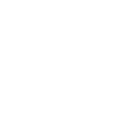 Workforce capacity to provide services, especially those requiring licensed providers
Dedicated physical space for schools to provide services
Expertise on managing patient data, privacy, and consent
Sustainable partnerships with external behavioral health providers
The school-linked grants program will include: 
K-12 grants4 (~$400M)
Higher education grants5 (~$150M)
Examples of fee schedule readiness expenditures may include:
Interoperable data exchange/collection infrastructure for the management of BH care
Partnership with a third-party claims administrator to process BH claims
Administrative capacity to facilitate the billing and claims process
Sources: (1) Fee Schedule Workgroup session on 12/5/2022; (2) See Children and Youth Behavioral Health Initiative Act, § 5961.4 (a) (1) – (4); refer to the Act for official text;  (3) California Health and Human Services Agency; (4) For publicly funded schools, charter schools, California School for the Deaf, California School for the Blind, and Bureau of Indian Education schools; (5) For publicly funded higher education institutions: University of California system, California State University system, and California Community Colleges;
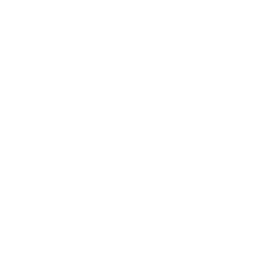 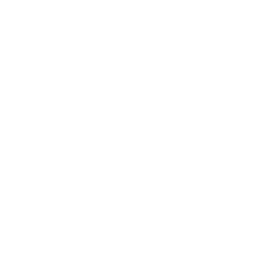 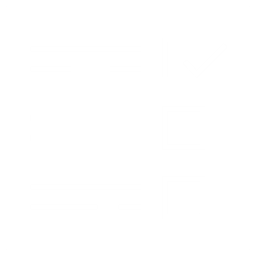 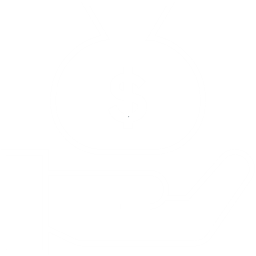 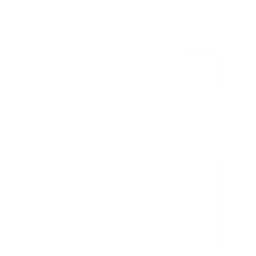 5. Grant administration guiding principles
Draft AS OF 02/14/23
Non-exhaustive
To ensure grant dollars are impactful, DHCS has engaged with education stakeholders throughout 2022, including:
Key themes that stakeholders voiced as important to the grants program design include:
8 listening tours in TK-12 and Higher Ed with 350+ attendees
Accessible funding potentially available to all qualified applicants
10+ Interviews with education experts
Robust technical assistance from peer leaders or a third-party available to those that need it
IHE Roundtable discussion with 30+ members
County/system involvement to support network providers at a local level
2 FSWG meetings with 60+ members
Tailored grant expenditures to meet the individual needs of LEAs and IHEs
Engagement with County BH Directors on FS impact
Simplified, regular reporting to minimize administrative burden while tracking fee schedule readiness
Source: DHCS and stakeholder conversations as of 1/10/2023; DHCS meeting with COE stakeholders on 1/4/2023
5. Illustrative grant administration approach for TK-12
A similar model for higher education grant administration is currently being developed.
Draft AS OF 02/14/23
Non-exhaustive
Flow of grant funds
DHCS
Supporting COE
Statewide Lead COE
Supporting COE
Local COE
Local COE
Local COE
State Special
School District
Charter school
State Special
School District
Charter school
State Special
School District
Charter school
Source: DHCS OSP leadership input as of 1/5/2023
5. Next steps and anticipated timeline for school-linked grants
Draft AS OF 02/14/23
Non-exhaustive
Anticipated timeline
March 2023: Finalize grant administration model and application process
April/May 2023: Finalize application process for LEAs and IHEs
June 2023: Begin disseminating planning funds on a rolling basis based on applications received/approved
Early Fall 2023: First progress report on grant implementation submitted to DHCS
Ongoing: Completion of grant deliverables and payments in accordance with payment schedule
Source: DHCS OSP leadership input as of 1/5/2023
6. Next steps and Q&A
Draft AS OF 02/14/23
Source: DHCS and stakeholder conversations as of 1/5/2023
6. Timeline and topics for next FSWG meeting
Draft AS OF 02/14/23
Non-exhaustive
Next FSWG session: March 2023 (tentative) 
Potential discussion topics:
Discuss potential process for LEAs/IHEs to become part of the school-linked provider network  
Review plans for provider network oversight and quality assurance 
Further discuss opportunities for technical assistance
Source: DHCS OSP offline input and Working session as of 12/15/2022
Please use the ‘raise hand’ feature or write your questions in the chat
6. Q&A
Draft AS OF 02/14/23
Source: DHCS and stakeholder conversations as of 1/5/2023
END